WŁAŚCIWOŚCI WODY
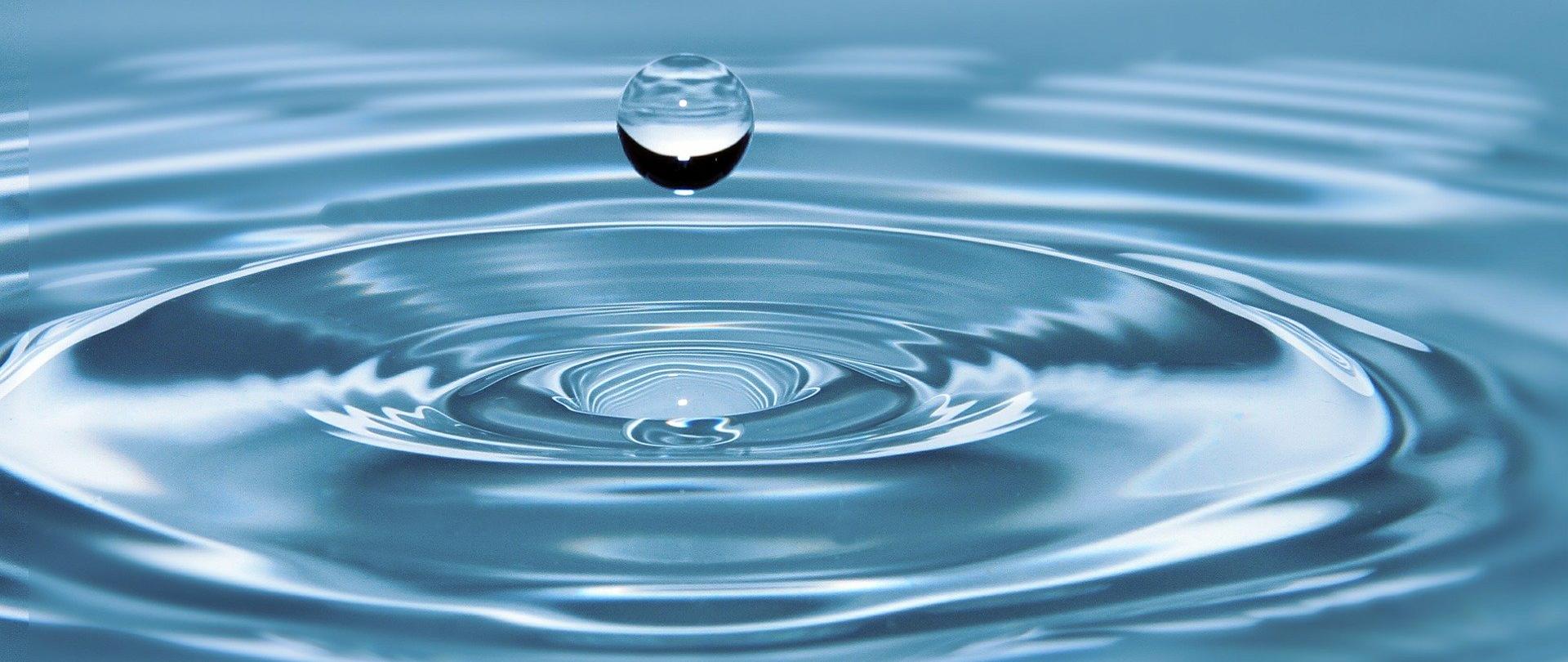 WŁAŚCIWOŚCI FIZYCZNE
Ciecz
Zmienia swoje stany skupienia
Bezbarwna
Temperatura krzepnięcia 0˚C
Temperatura wrzenia 100˚C
Słabo przewodzi ciepło i elektryczność
Gęstość wody wynosi 1g/cm³
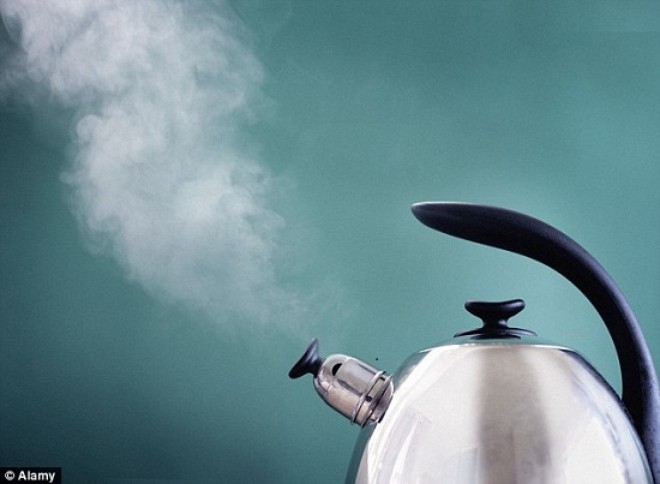 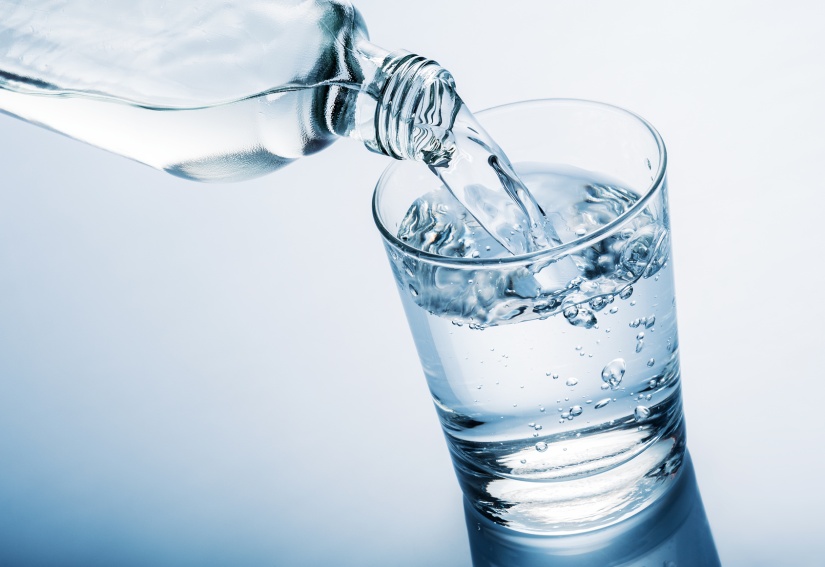 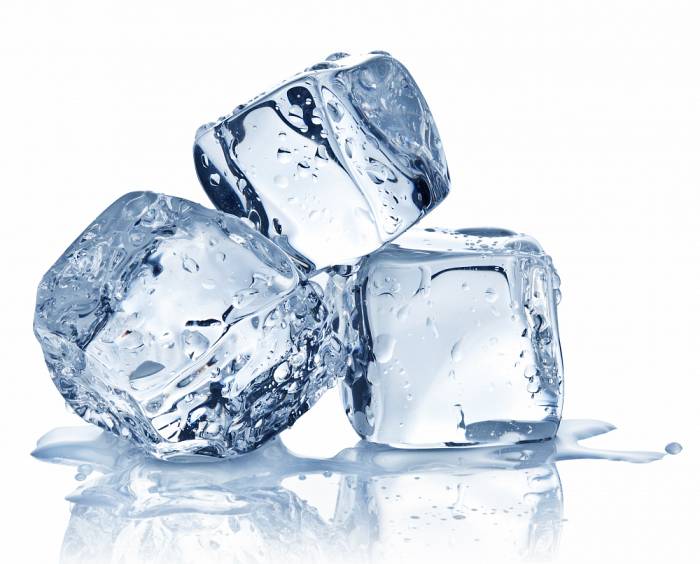 WŁAŚCIWOŚCI CHEMICZNE
Reaguje z metalami
Bez zapachu i smaku
Jest rozpuszczalnikiem dla wielu związków organicznych
Nie pali się
Nie podtrzymuje spalania
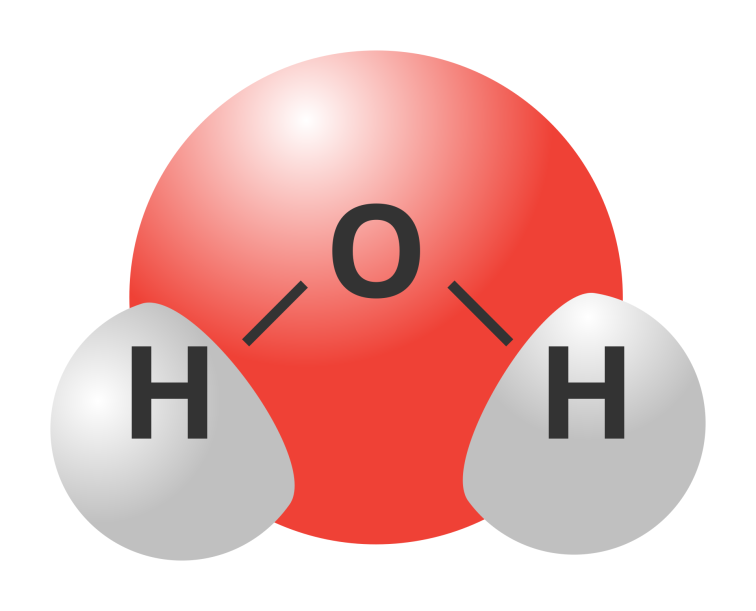 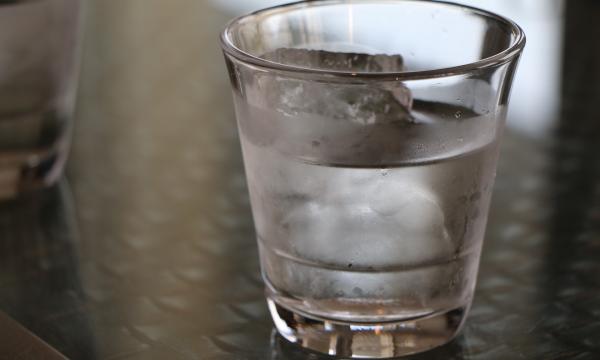 NIEZWYKŁE WŁAŚCIWOŚCI WODY
Wspomaga odchudzanie
Łagodzi zmęczenie
Redukuje stres
Ułatwia ćwiczenia
Pomaga znosić upały
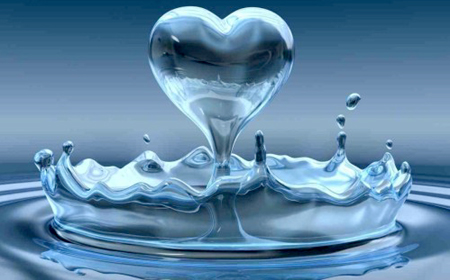 Dziękuję za uwagę!
Prezentację wykonała Magdalena Steć kl. II LO